Sample online Questions
What is the rms value for the following sinusoidal voltage
Solution:
To find the rms value we apply the formula,
What is the rms value for the following sinusoidal voltage
Solution:
To find the rms value we apply the formula,
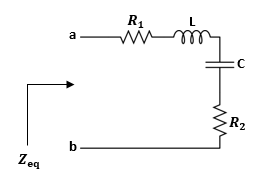 a)First we transfer the circuit to the phasor domain,
Solution:
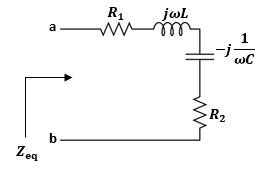 b)The equivalent simplified circuit is shown
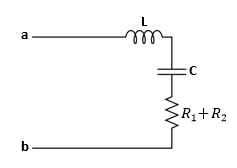 The equivalent simplified RLC circuit
Example
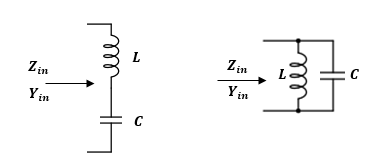 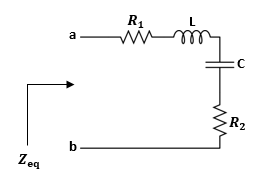 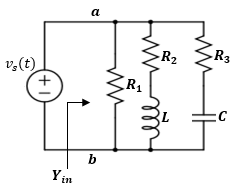 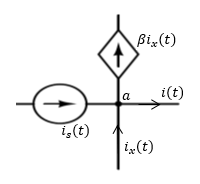 Solution:
The KCL equation
Example
Consider the following phasor equivalent circuit. Write KCL equation at node “a”.
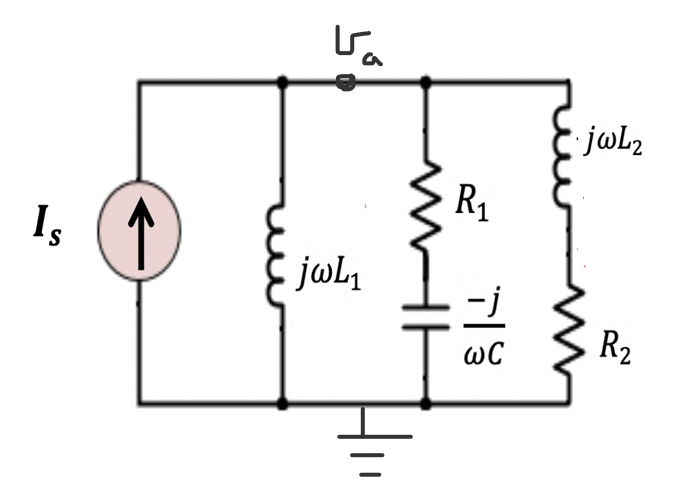 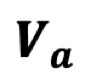 Solution
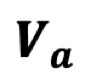 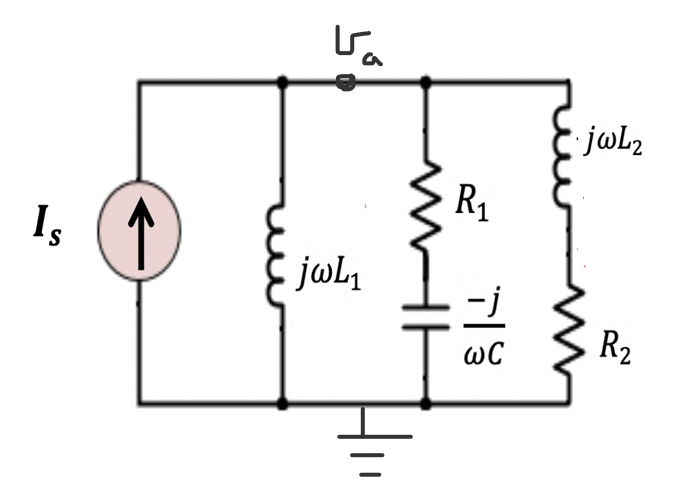 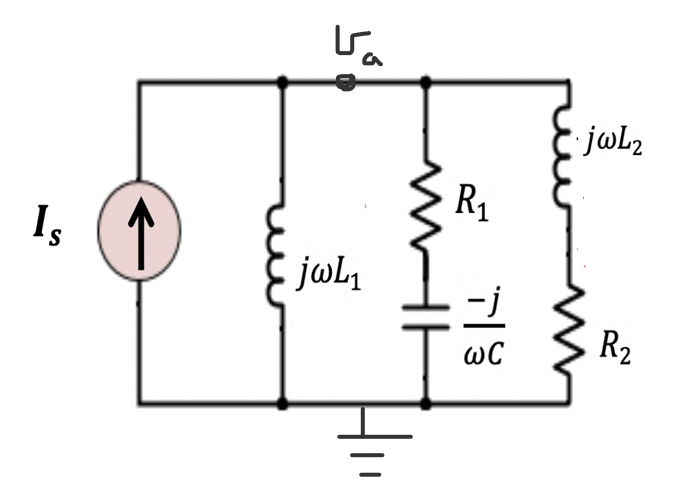 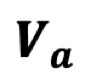 Solution
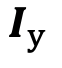 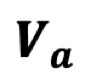 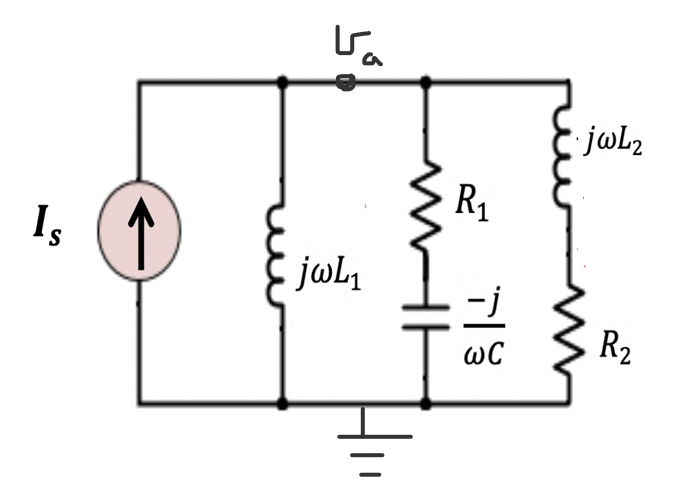 Examples
For the given RLC circuit I time domain, write the expression for the KVL equation around the loop in phasor domain .
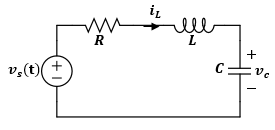 Solution
Solution:
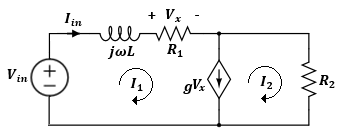 Solution:
Before we transform to the time-domain, let us simplify the voltage expression,
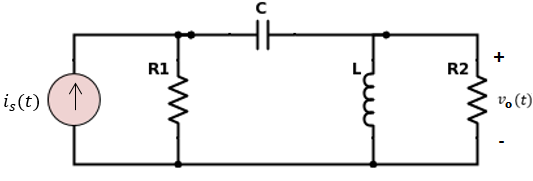 Please see all the steps from the Discussion session.
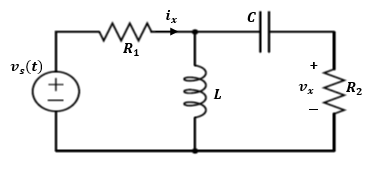 RLC circuit in time-domain
Please see all the steps from the Discussion session.
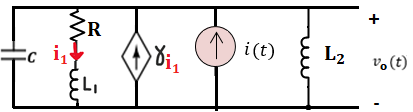 Please see all the steps from the Discussion session.